Prečo pre oči niekedy nevidímea čo sa z toho naučiť pre web, GUI a prezentácie?
Matej Novotný
Success story
Sociálna sieť
Multimediálny obsah
Bohaté možnosti prispôsobovania vzhľadu

= samé výhody

Odsúdené na úspech!                    ... naozaj?
Success story
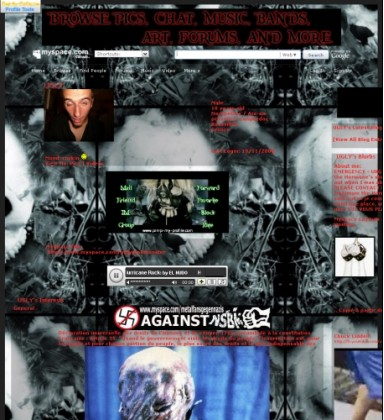 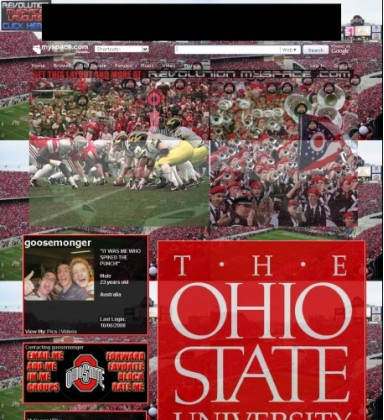 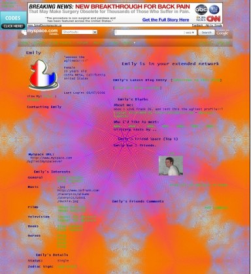 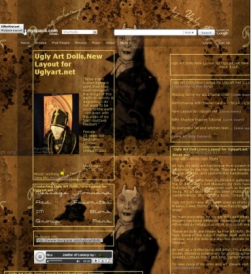 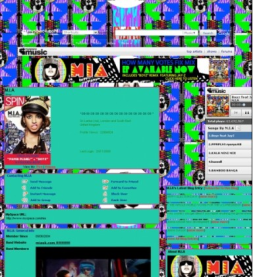 zdroj: The Ugliest MySpace Pages; www.makefive.com
[Speaker Notes: Ako je možné, že sociálna sieť, ktorá dáva používateľom širokú kreatívnu kontrolu nad vzhľadom ich online profilu prehrala súboj so službou, ktorá až totalitárne prikazuje jeden jediný vzhľad pre všetkých?]
MySpace vs. Facebook
Kreatívna voľnosť (MS)vs.Predpísaný dizajn (FB)

Jedna z viacerýchpríčin prehratéhoboja je práve aj chaos v grafickom rozhraní
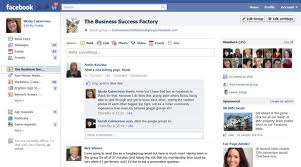 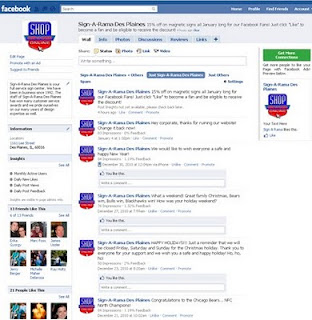 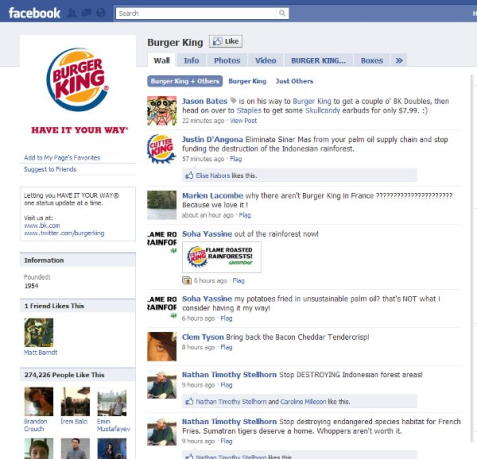 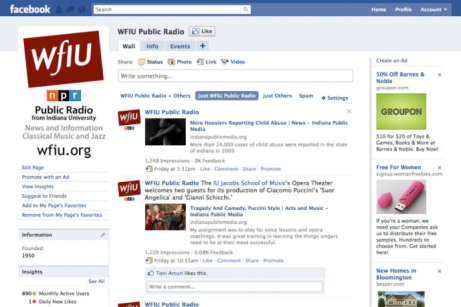 [Speaker Notes: Vybral som zábery zo staršej verzie vzhľadu, kedy sa ešte dalo hovoriť o súperení medzi týmito dvomi službami.
Dnešná verzia vzhľadu FB ponúka o trochu väčšiu variabilitu. Teda aspoň čo do plochy pixelov.
Základná kostra je ale stále striktne predpísaná. A o to ide. O vzhľad (farby, fonty) ide až na druhom mieste, preto ani nebudem veľmi rozprávať o estetike alebo grafickom dizajne.]
Chaos?
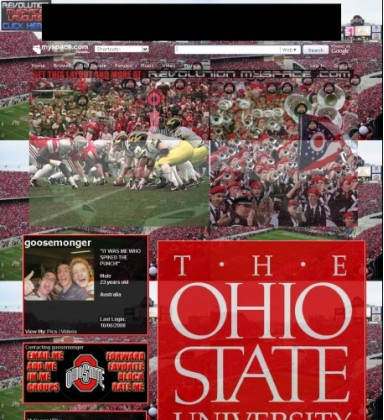 Prečo sa nám totak javí?

Definujme chaos
Rozložme načiastkové problémy
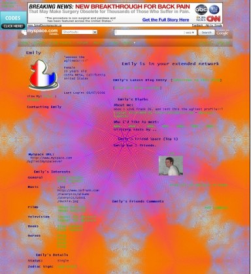 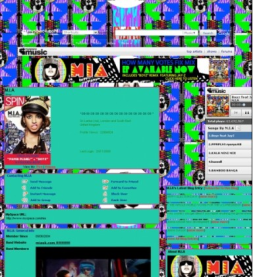 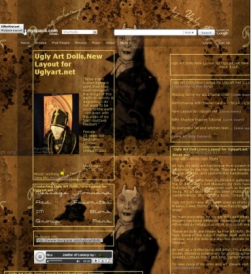 [Speaker Notes: V skratke sa toto dá pomenovať ako chaos. Aby sme ale vedeli túto cudziu negatívnu skúsenosť premeniť v niečo pozitívne pre nás, skúsime tento chaos definovať, analyzovať, rozmeniť na drobné a využiť nadobudnuté poznatky k lepšiemu návrhu používateľského rozhrania, webstránok, prezentácií a iných nástrojov vizuálnej komunikácie. A k tomu dúfam poslúži aj táto prednáška, ktorá vysvetlí niektoré základné princípy vizuálneho vnímania a interakcie a ich aplikácie v praxi.]
Hardvérová výbava človeka
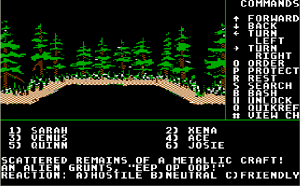 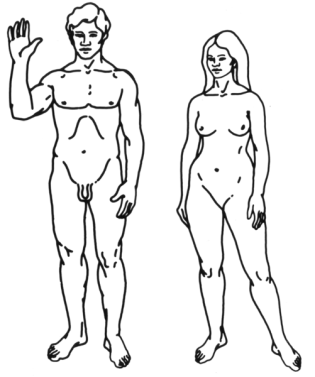 Grafika 1986
Ľudia 1986
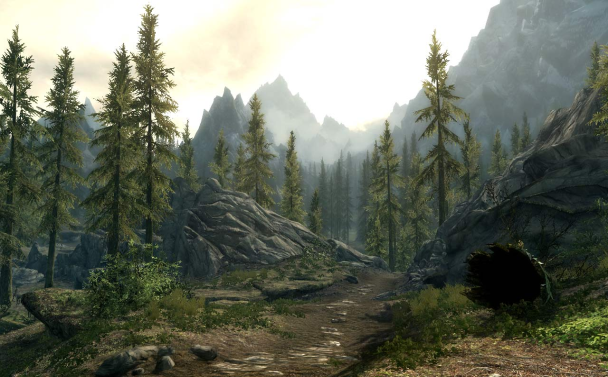 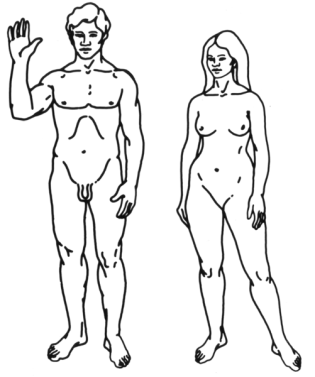 Grafika 2012
Ľudia 2012
[Speaker Notes: V porovnaní s inými IT riešeniami narážajú používateľsky orientované systémy na limity v ľudskom faktore. Naša HW konfigurácia je veľmi pevne daná. Na jednu stranu to má výhodu v tom, že nemusím vo svojich prednáškach aktualizovať informácie tak často ako napr. pán Macko. Ale bohužiaľ pre vývojárov to znamená, že narážajú na obmedzenia, ktorá sa nedajú posunúť výkonnejším železom.

V skratke teda, čo sú tie veci, vďaka ktorým je náš zrak, resp. vizuálny systém síce veľmi výkonný ale má svoje obmedzenia?]
Hardvérová výbava človeka
Ľudské limity sú na rozdiel od limitov v IT pevné

Vývoj používateľsky orientovaného softvéru naráža na limity v ľudskom vnímaní

“Človek aj počítač sú výkonné stroje prepojené úzkym komunikačným kanálom” (Tufte)
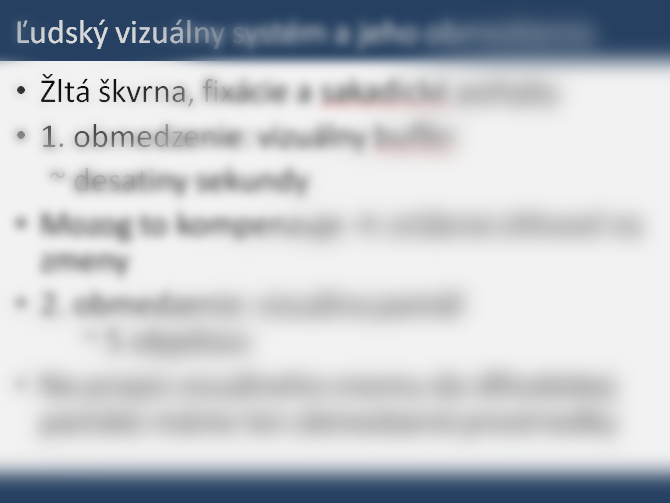 Ľudský vizuálny systém a jeho obmedzenia
Žltá škvrna, fixácie a sakadické pohyby
1. obmedzenie: vizuálny buffer
~ desatiny sekundy
Mozog to kompenzuje → znížená citlivosť na zmeny
2. obmedzenie: vizuálna pamäť	~ 5 objektov
Na prepis vizuálneho vnemu do dlhodobej pamäte máme len obmedzené prostriedky
[Speaker Notes: Toto len v skratke, neskôr sa budem k jednotlivým bodom vracať bližšie pri príkladoch

Napriek tomu, že celý obraz vidíme okamžite, tak ľudská pozornosť je limitovaná tým, ako dlho nám trvá „prečítanie“ obrazu a koľko objektov vieme naraz identifikovať. Navyše naša pozornosť sa pohybuje do veľkej miery podvedome na základe vizuálnej prominencie.]
Čo púta našu pozornosť?
Pozornosť je:
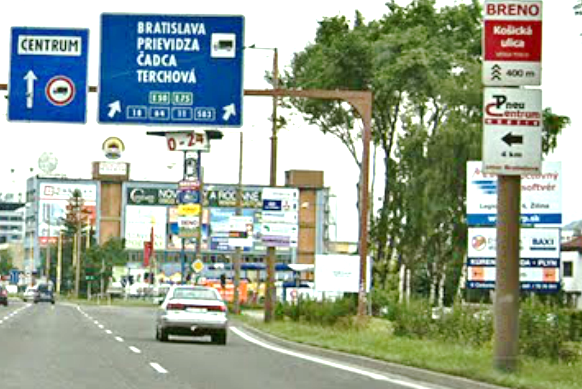 Limitovaná
Ľudskoutrpezlivosťou
Rušivými vplyvmi
Časom
Potrebná
k nájdeniu informácie
k spracovaniu informácie
Vzácna a cenná komodita
Čo je vizuálna výraznosť (prominencia) ?
Jednotlivé grafické elementy súťažia o pozornosť
Body dostávajú za:




Entry point – víťaz súťaže o pozornosť
Kontrast	
Veľkosť
Jednoduchosť
Pohyb
Farby
Výraznosť fontu
Pozíciu
Tvár / oči / telo
Okolie, kontext
Ostrosť obrazu           ... a iné
[Speaker Notes: Ako sme citliví na ktoré farby. 
Ktorý z týchto vizuálnych vnemov je najsilnejší? 
(Príklad so strateným kurzorom myši.)]
Súťaž o pozornosť
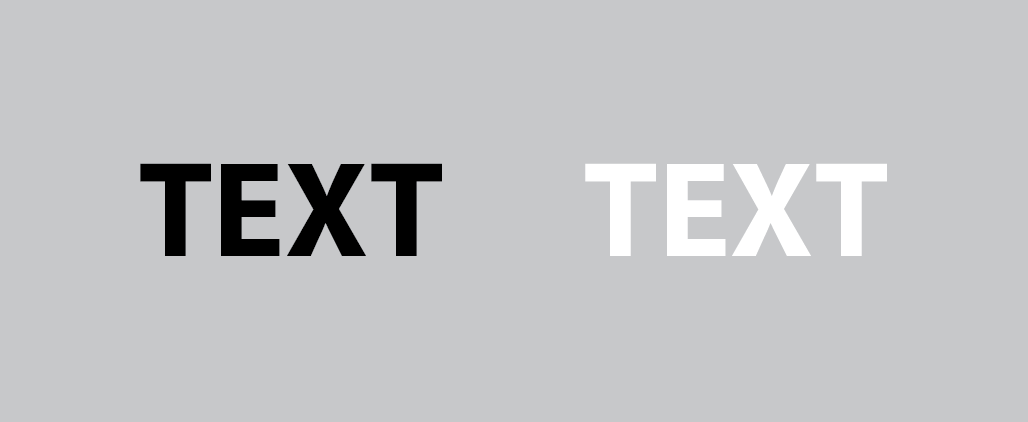 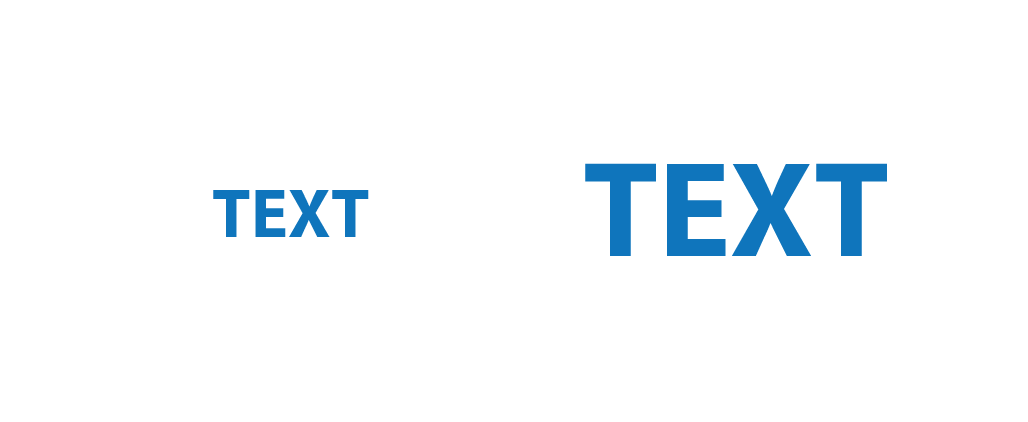 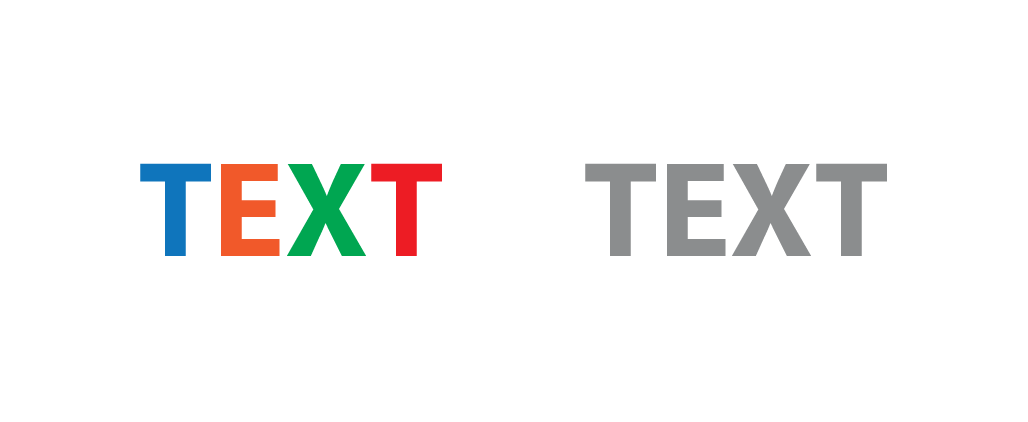 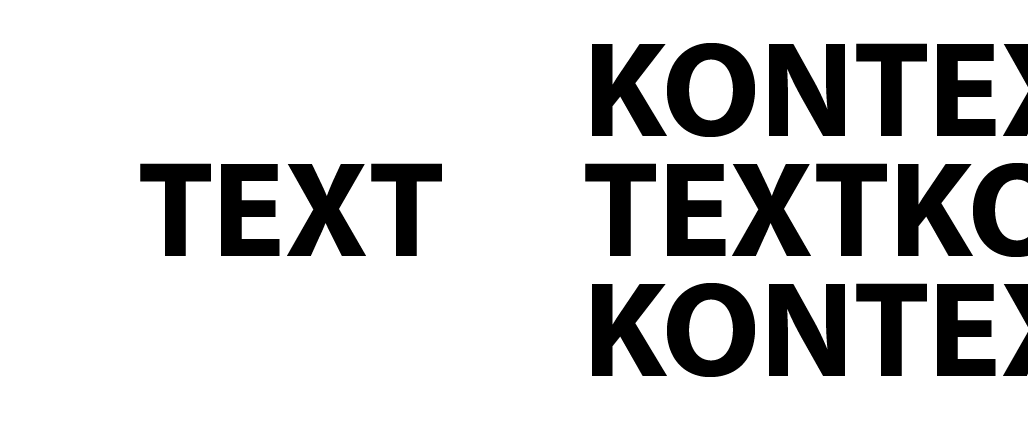 Využitie v praxi
Pripútanie pozornosti a riadenie toku pozornosti
Aktívne prvky v GUI, call-to-action na webe
Isté vizuálne vlastnosti vnímame okamžite.Bez ohľadu na to, koľko iných objektov je v zábere
Pre-attentive processing
Napr.: farba, tvar,vypuklosť, podčiarknutie...
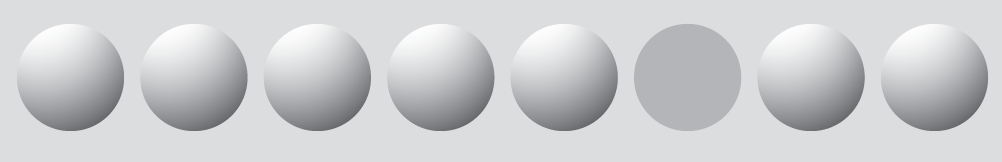 [Speaker Notes: Uplatnenie v call-to-action prvkoch vo weboch. Prečo sú tlačidlá okrúhle?]
Priority a tok pozornosti
Pozornosť je obmedzená → priority
Priority → tok pozornosti (attention flow)
Vieme využiť odstupňovanú vizuálnuprominenciu pre rôzne úrovne informácie podľa priority
Tok pozornosti ovplyvňuje:
Vizuálna prominencia
Zaužívaný pohyb zraku (doprava, nadol)
Šípky, rytmus, smer pohľadu osoby …
[Speaker Notes: Čo sa stane s vizuálnymi prvkami, ktoré nevyhrali súťaž o pozornosť ale umiestnili sa na druhom alebo treťom mieste? Je to legitímna otázka a sú to prvky, ktorým venujeme pozornosť v druhom alebo treťom kroku. Táto vlastnosť nášho vnímania nám umožňuje vytvárať akúsi dráhu pozornosti po ktorej vedieme diváka a tiež pomocou tohto princípu dávame jednotlivým informáciám ich vizuálnu prioritu.]
Tok pozornosti podľa výraznosti
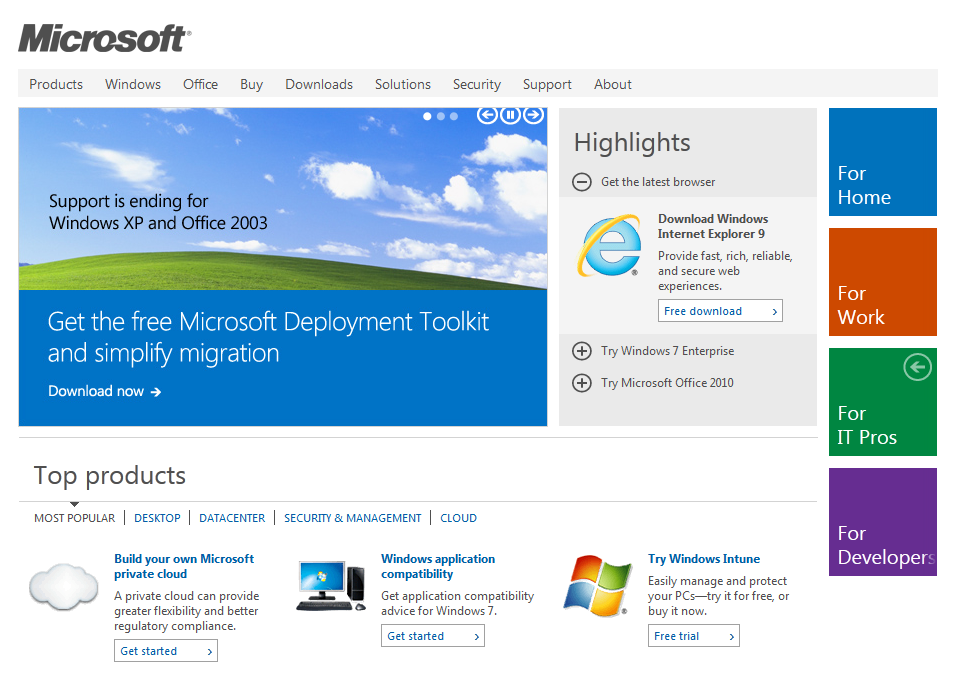 2.krok
Entry point =
1.krok
3.krok(y)
Absencia toku pozornosti
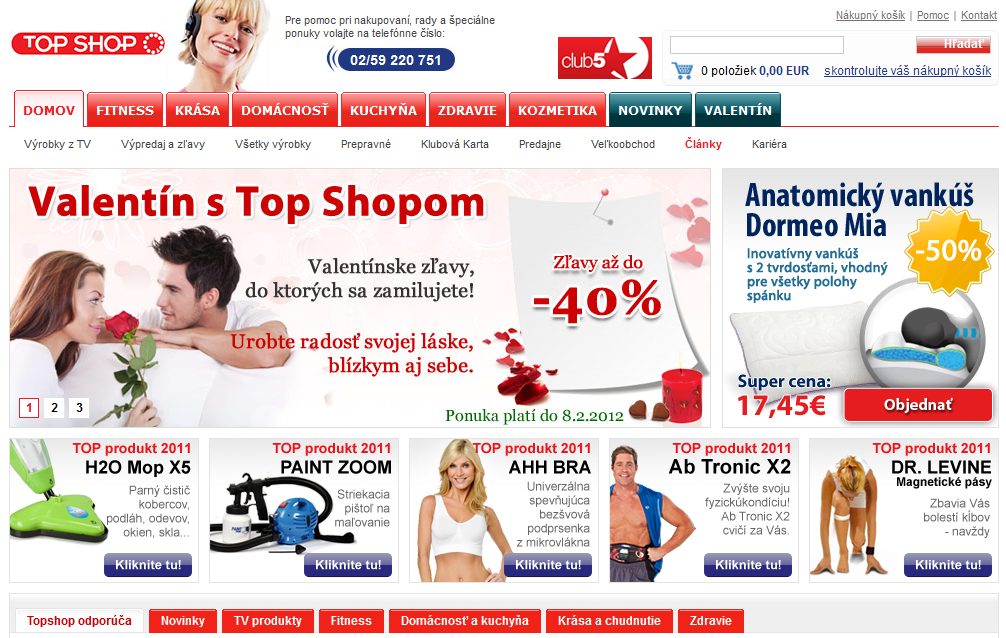 Kde jeentrypoint?
Kadiaľtečiepozornosť?
Zle navrhnutý tok pozornosti
Auto
„COMBINED“
Logo
Text
Reálne riziko,že textostaneneprečítaný
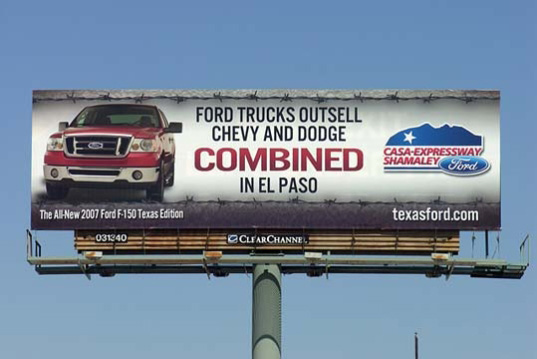 Správne využitie toku pozornosti
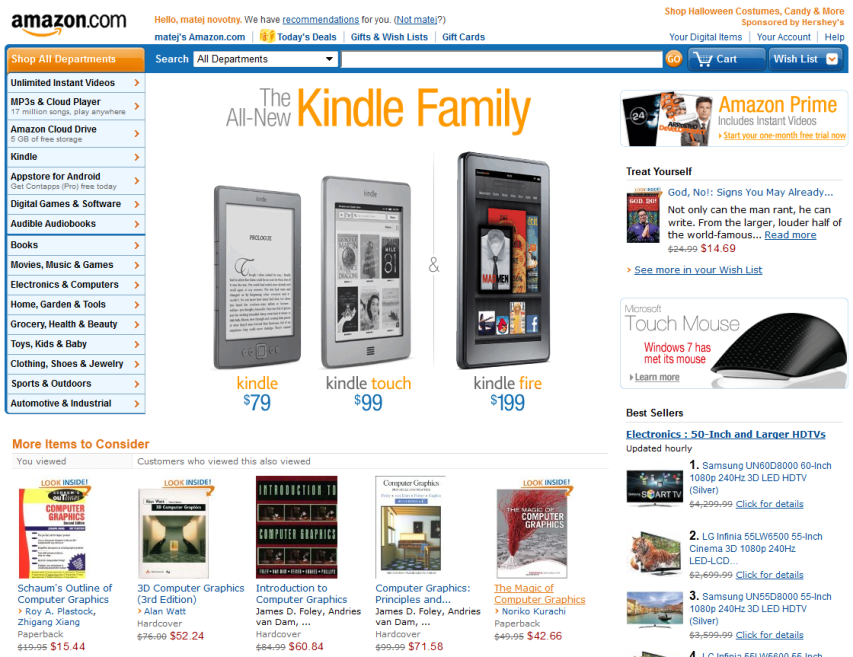 Hlavná oblasť
Reklama,Doporučené
Bestsellery

Posuny dopravaalebo nadol sú prirodzené
[Speaker Notes: Takže už máme zosumarizované niektoré aspekty zohľadňujúce ľudské vnímanie – entry point, tok pozornosti, zvýraznenie aktívnych prvkov pomocou preatentívnych signálov, .... Poďme teda rozanalyzovať príklad z úvody prednášky]
Definujme chaos
Nejednoznačné entry pointy
Aktívne prvky nie súodlíšené od pasívnych
Slabý kontrast kvôlipriehľadnosti
Nezhoda s príbuznými webstránkami
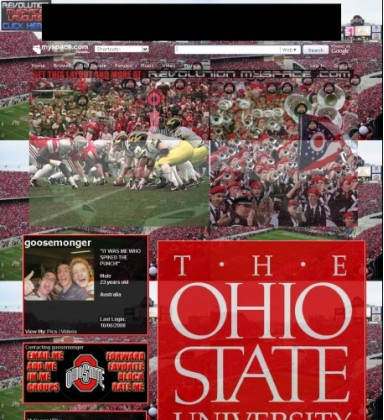 [Speaker Notes: Roztrieštená pozornosť znamená, že divák sa nevie zorientovať a takáto vizuálna komunikácia ho unavuje.
A aj keby sme túto konkrétnu stránku vyladili v súlade s pravidlami nášho vnímania, stále ešte narazíme na problém:ABSOLÚTNA NEZHODA S INÝMI STRÁNKAMI, čo je vlastnosť, ktorá spôsobuje dezorientáciu, musíme na susedných stránkach vždy nanovo hľadať oporné body. Poďme sa ešte pozrieť od bývalých súperov myspace a facebook na porovnanie iných konkurentov.]
Porovnajme iných vzájomných konkurentov
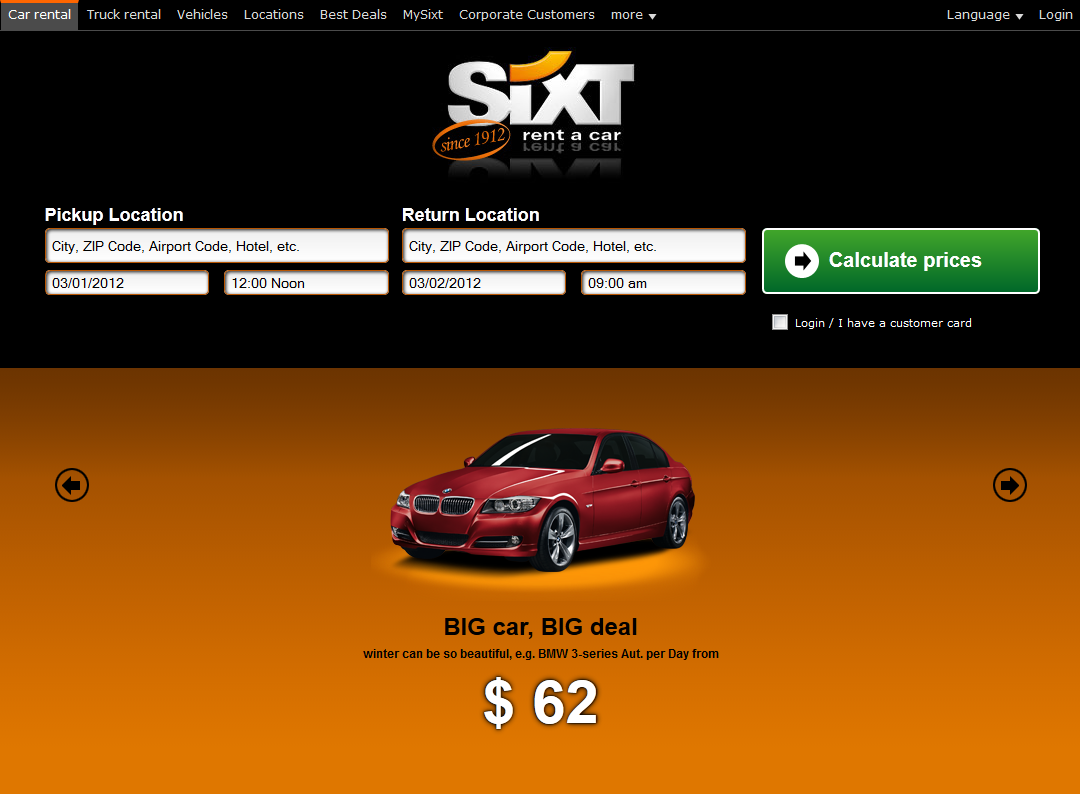 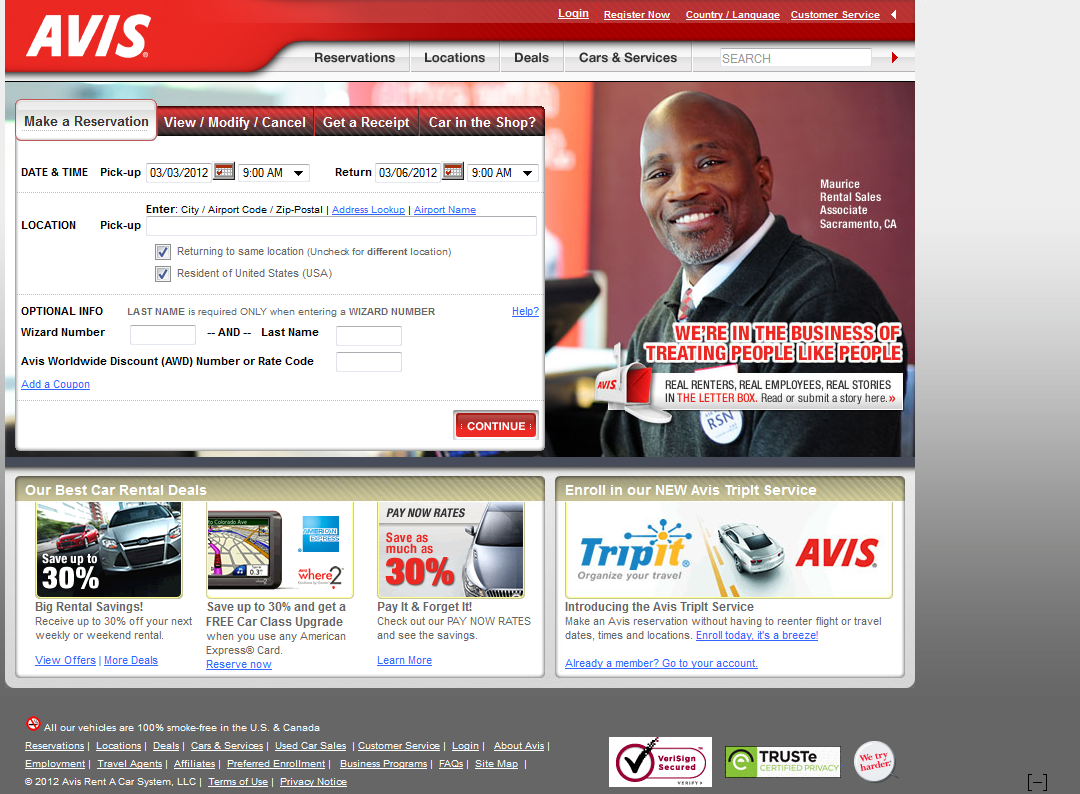 [Speaker Notes: Obidve spoločnosti ponúkajú tú istú službu. Každá zvolila úplne iný prístup k svojmu hlavnému obchodnému nástroju.]
Čím viac informácií, tým menej informácií
Entry point = tvár vpravo
ďalšia trasa je neznáma
Príliš veľa otázok a informácií naraz
Call-to-action prvky sú nevýrazné
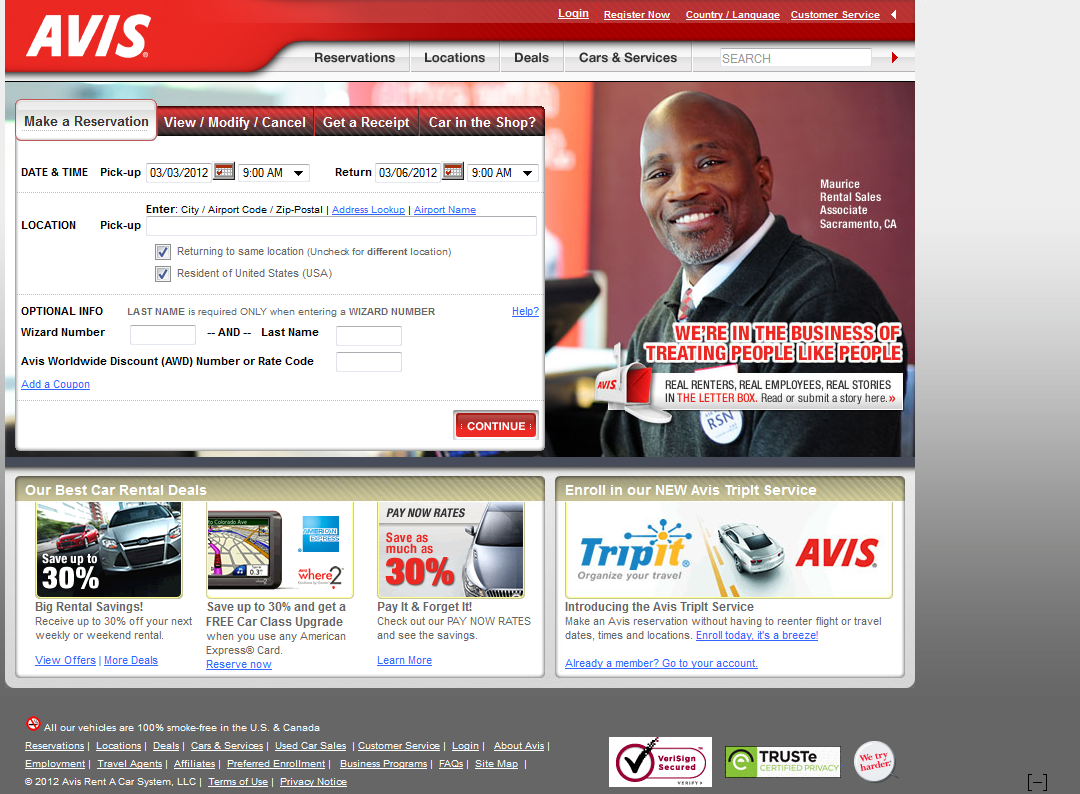 Prehľadný a dobre zvládnutý dizajn
Trasa pozornosti:auto ($) – logo – button
Málo prvkov = lepšia orientácia
Začiatok prehľadný, ďalšie informácie na podstránkach neskôr
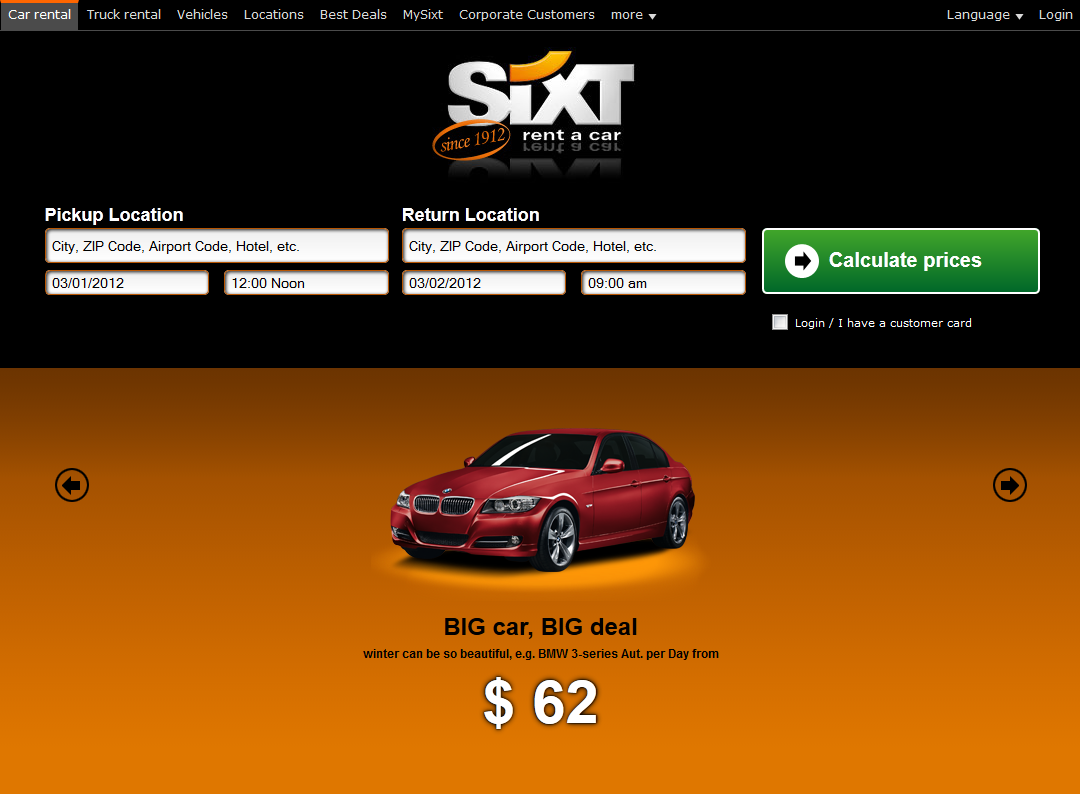 [Speaker Notes: Ďalej by sme už zachádzali do témy user experience, a to je téma na samostatnú prednášku. Zostaňme ešte pri ľudskej pozornosti, pretože nie len to je zaujímavé, ako a čo vnímame, ale aj to, čo a ako nevnímame .]
Čo uniká našej pozornosti?
Zlyhania pozornosti – slepoty
Pozornosť je obmedzená. Sústredenie na jeden objekt vytvára slepotu k iným
Vnímame cez vizuálny bufferAk ho niečo premaže, oslepí nás to
Vizuálny buffer je krátkySme slepí k pomalým zmenám
Naučená slepotanapr. „Banner blindness“ – ignorovanie reklám
[Speaker Notes: Intentional blindness: Invisible gorilla, Dan Simons, Viscog laboratories
Smooth change, abrupt change – flash demá]
Change blindnessTest 1
Change blindness – prebliknutie
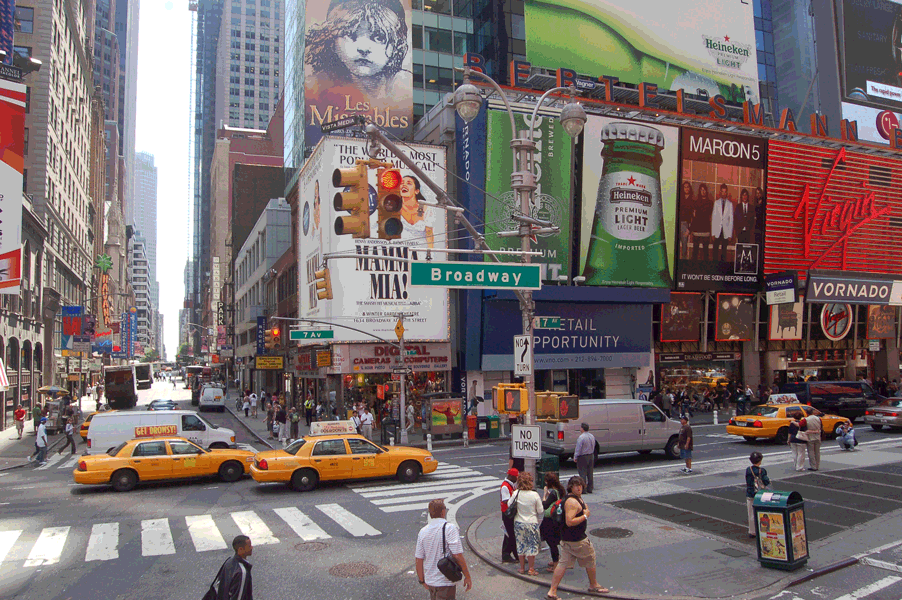 Change blindnessTest 2
Change blindness – prebliknutie
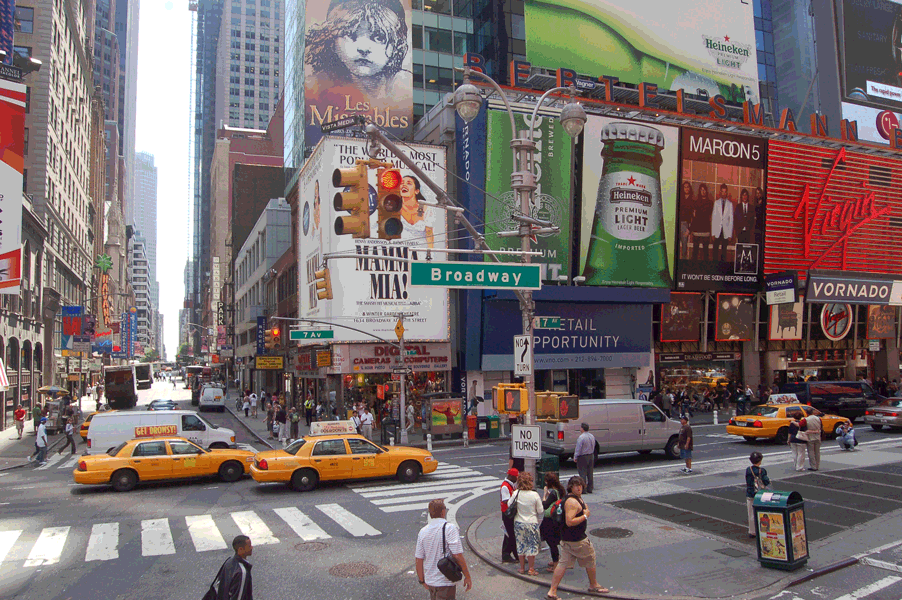 Change blindness – príklad z praxe
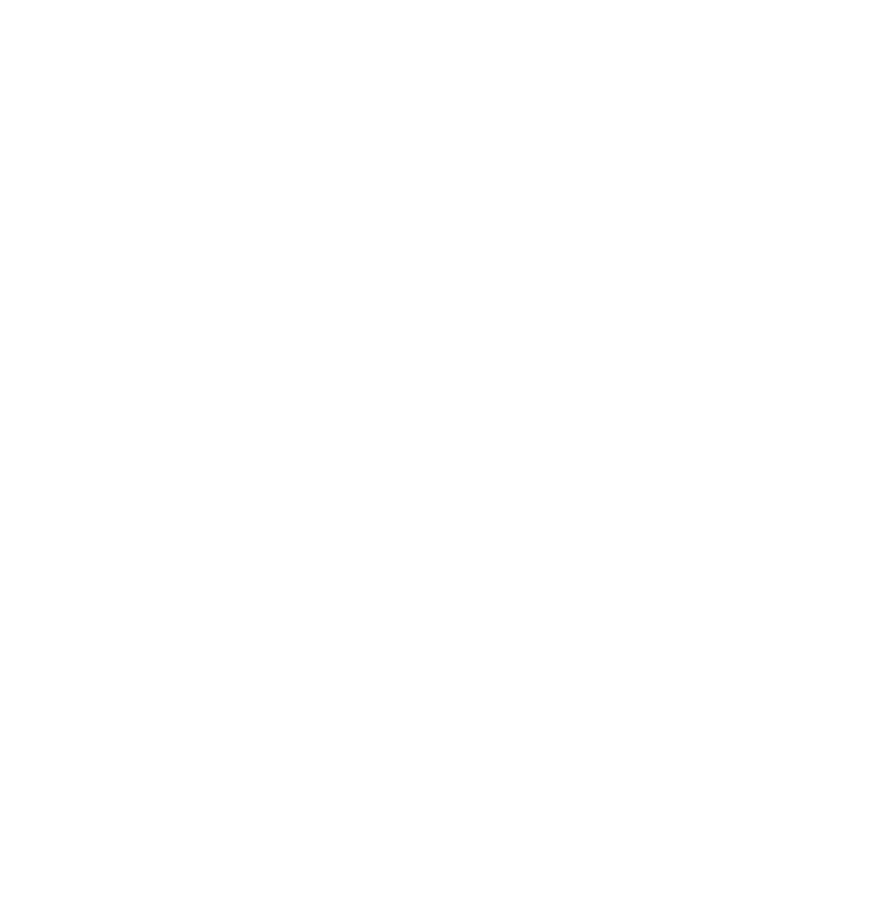 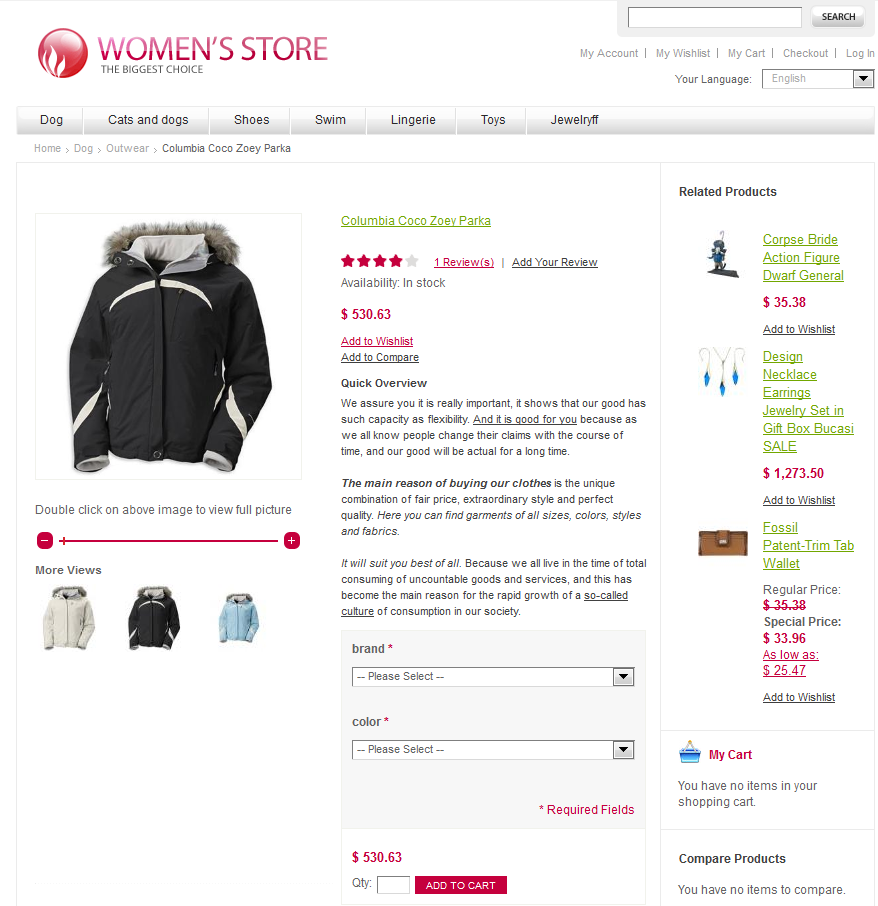 Preblik pri obnovenístránky poškodzujevnímanie zmeny
Riešenie:odbúrať kompletný refresh
Zmena je dôležitá informácia
Zmena je reakcia na akciu
Príklady uplatnenia
Zmena kontextu v GUI
Výzva k akcii
Ani malá ani drastická
Napr. odlišné sekcie web stránky môžu reflektovať rôzny kontext ale zachovávajú rovnaký základ
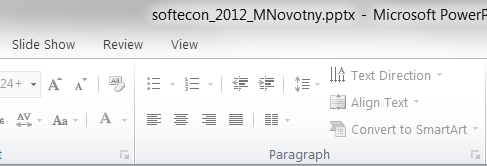 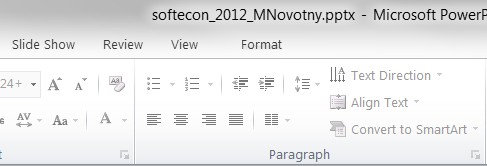 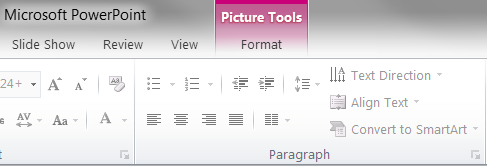 Pozornosť je vzácna komodita
Kde ju zbytočne míňame?
Blúdenie zrakom bez jasnej cesty
Riešenie: priority
Príliš veľa objektov
Riešenie: 
Redukcia (napr. menej dekorácií)
Vhodné zarovnanie – menej hrán – menej objektov
Nevhodné ikony, resp. chýbajúce popisky
[Speaker Notes: Detekcia objektov = detekcia hrán
Naopak: hrany v obraze = objekty ?
Čím menej hrán, tým menej vyplytvanej pozornosti]
Čo klame našu pozornosť?
Obmedzenia pri vizuálnej prezentácii
Dĺžka – nemeriame absolútne, len relatívne
Pomáha zarovnanie, mierka
Plocha – vnímame kvadraticky
Uhly – nemáme dobrý odhad uhlov
Farby
Ľahko odlíšime cca len 5-10 farieb
Sýtosť a kontrast vplývajú na „silu“ farby
Komunikujme korektne
Ľudia pozerajú obrázky
Nečítajú hodnoty
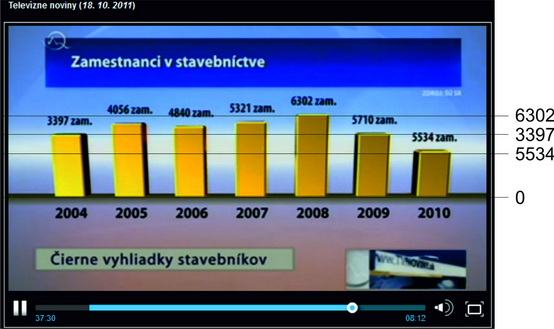 Komunikujme korektne
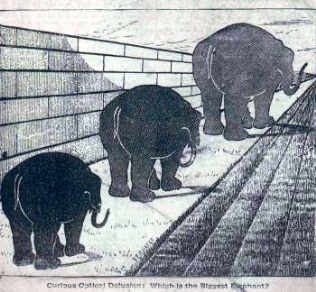 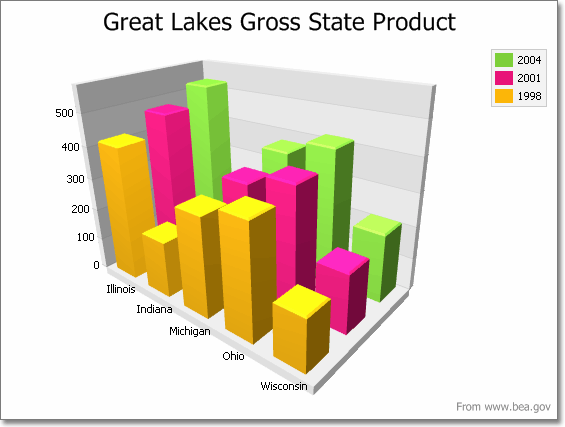 Nie všetko,čo je pekné,je ajužitočné

Perspektíva
Tieňovanie
Komunikujme korektne
Plochu 2D objektu vnímame kvadraticky
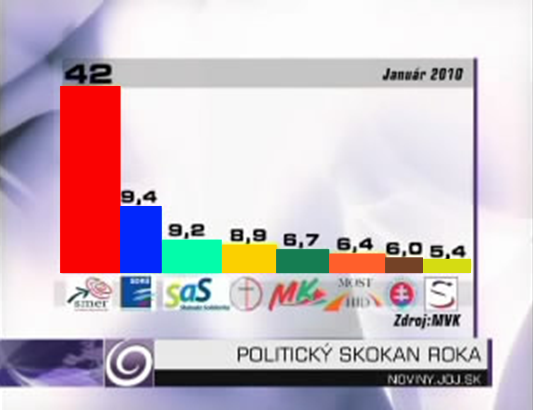 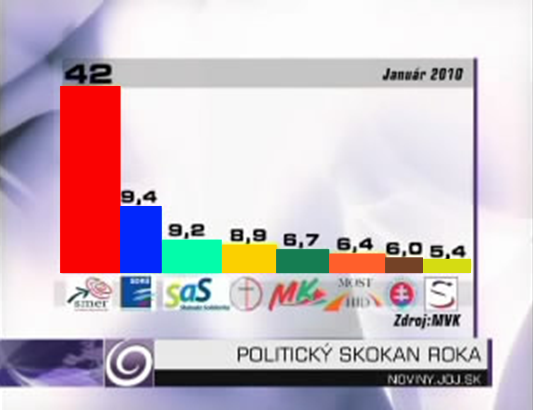 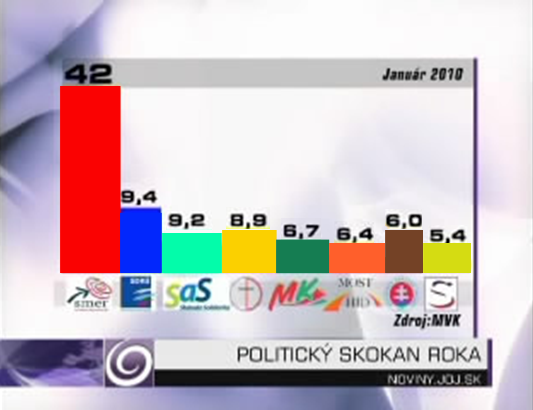 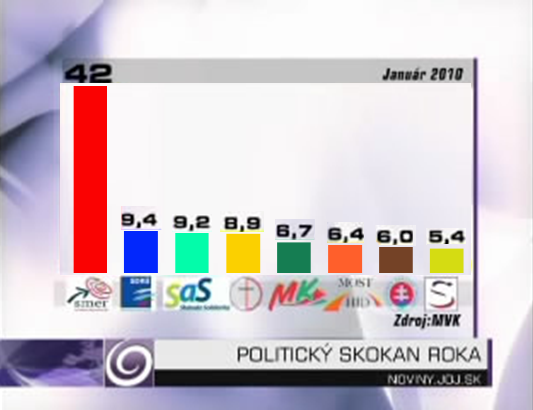 [Speaker Notes: Konflikt so zvykom čítať stĺpcový graf podľa výšky
Kontrast s pozadím, resp. intenzita farby pridáva na váhe]
Prečo je koláčový diagram zlo?
Ktoré sú prvé tri položky podľa veľkosti?
Tvorí súčet modrých segmentov väčšinu?
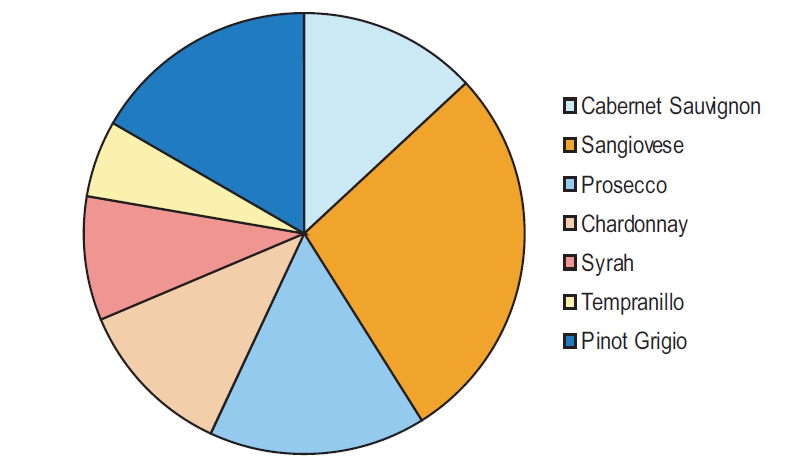 Zdroj:
Stephen FewSave the Pies for Dessert
Prečo je koláčový diagram zlo?
Vyžaduje rôzne farby= rôzna váha
Vyžaduje rozlišovanie uhlov
Ľudia nie sú dostatočnecitliví na uhly
Neumožňujú sčítavanie
Častá obeť dekorácií akonapr. perspektíva alebo 3D
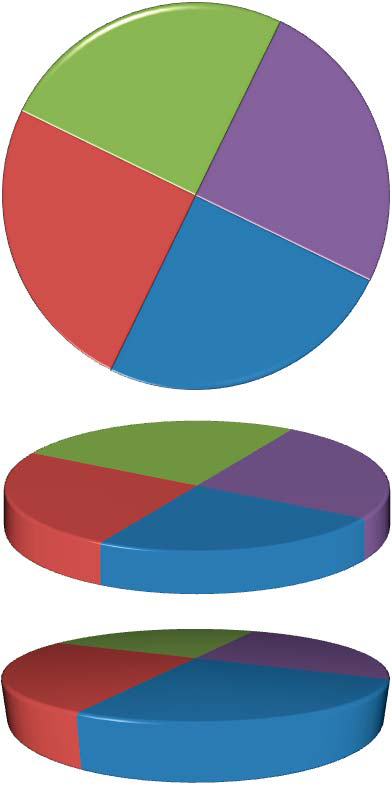 Ako nakladať s pozornosťou?
Zhrnutie
Pozornosť je vzácna komodita
Limity sú pevne dané, ale ak vieme, kde a aké sú, vieme predchádzať mnohým rizikám
Riziko slepoty, dezinterpretácie, chaosu
Menej je obvykle viac
Dizajn má svoje overené a opodstatnené pravidlá 
Web dizajn, GUI dizajn, grafický dizajn